Daedalus and Icarus
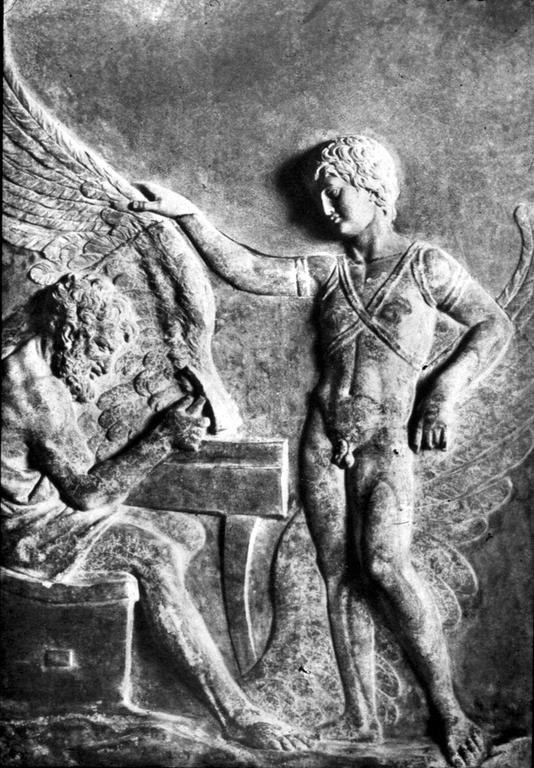 Bas-relief. Villa Albani, Rome.
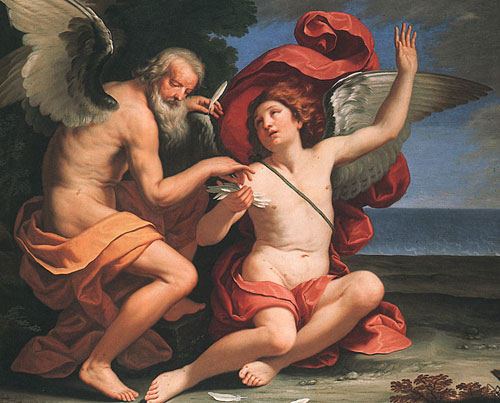 Ludovico Lana (1597-1646). Galleria Doria Pamphili, Rome
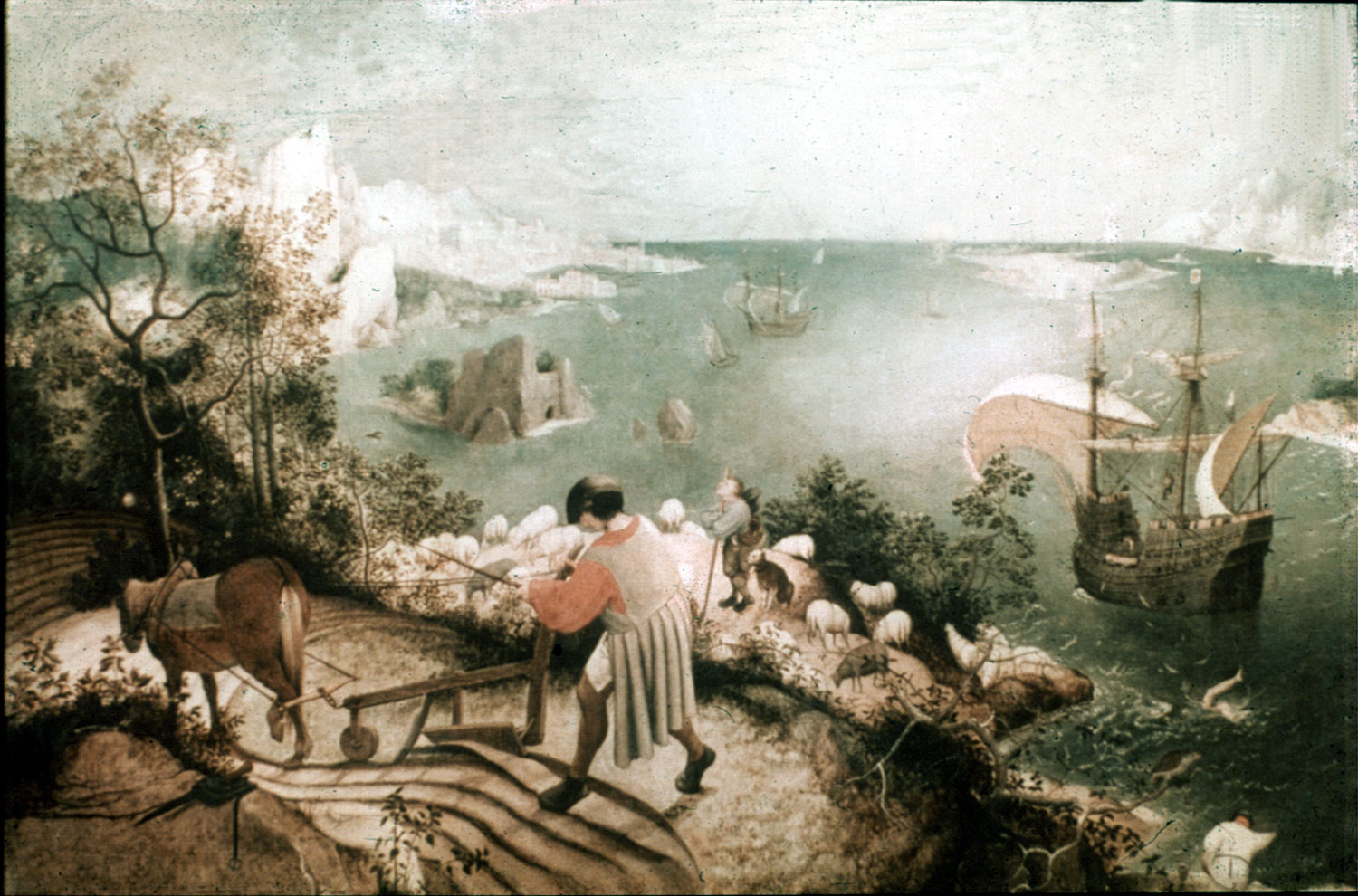 Pieter Brueghel, the Elder, c. 1558. Musées Royaux des Beaux-Arts, Brussels.
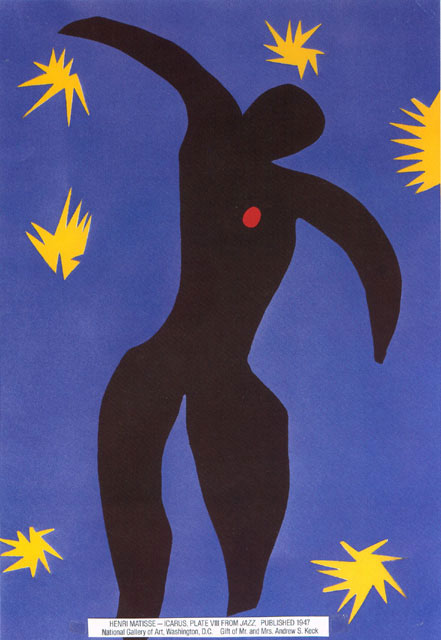 Henri Matisse. From the illustrated book, "Jazz", published 1947
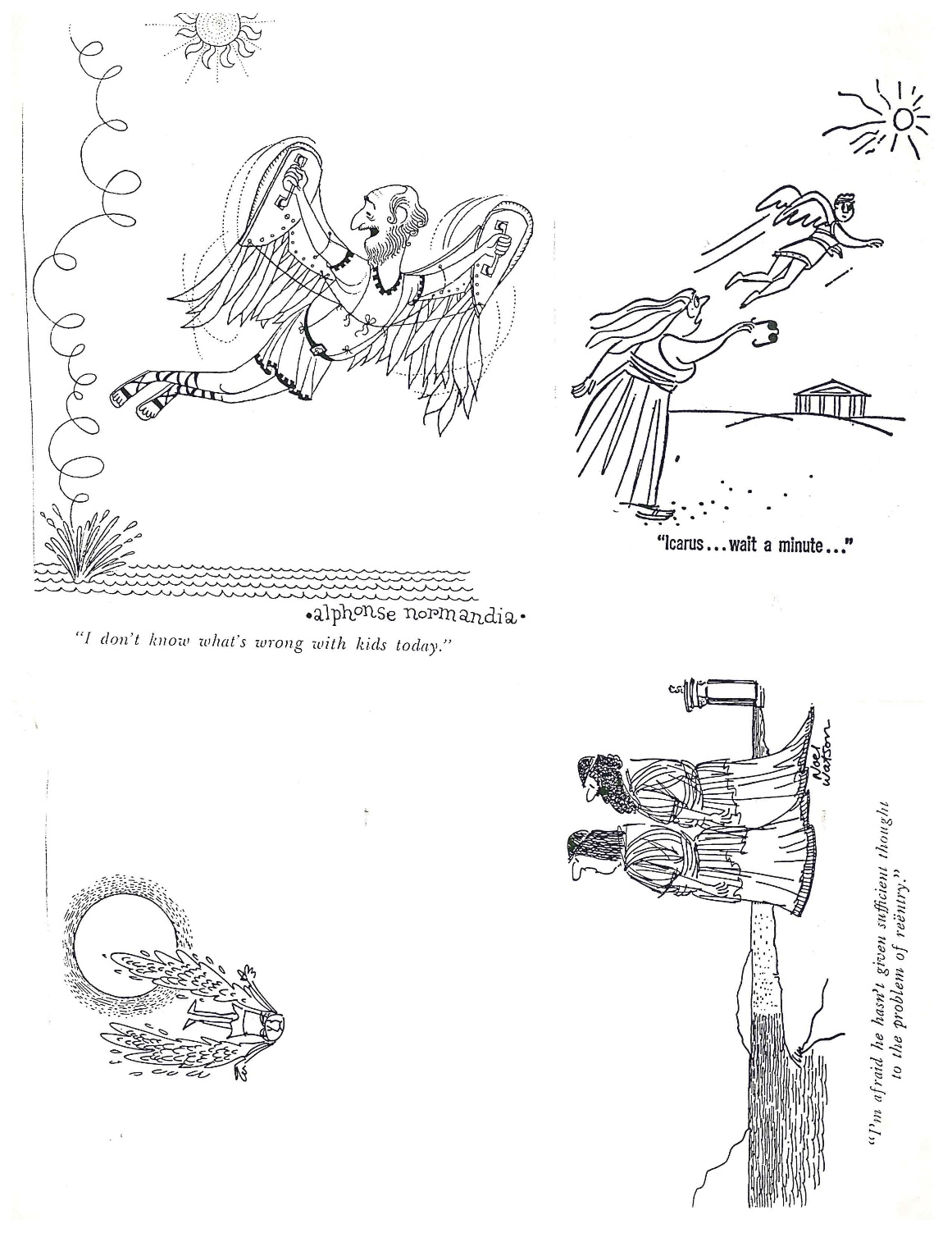 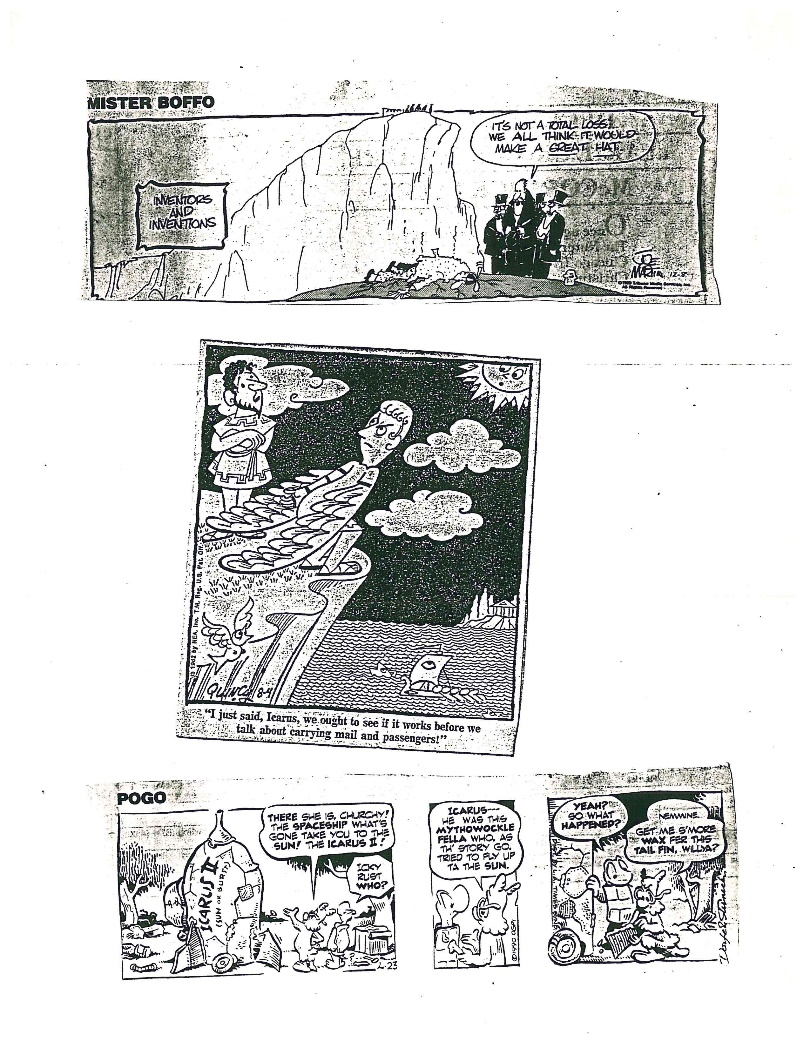 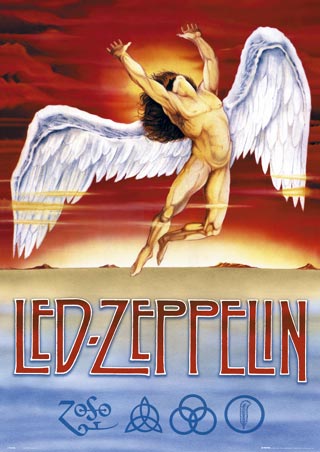 http://www.band-shirt.com/2013/03/09/history-of-the-led-zeppelin-icarus-logo/
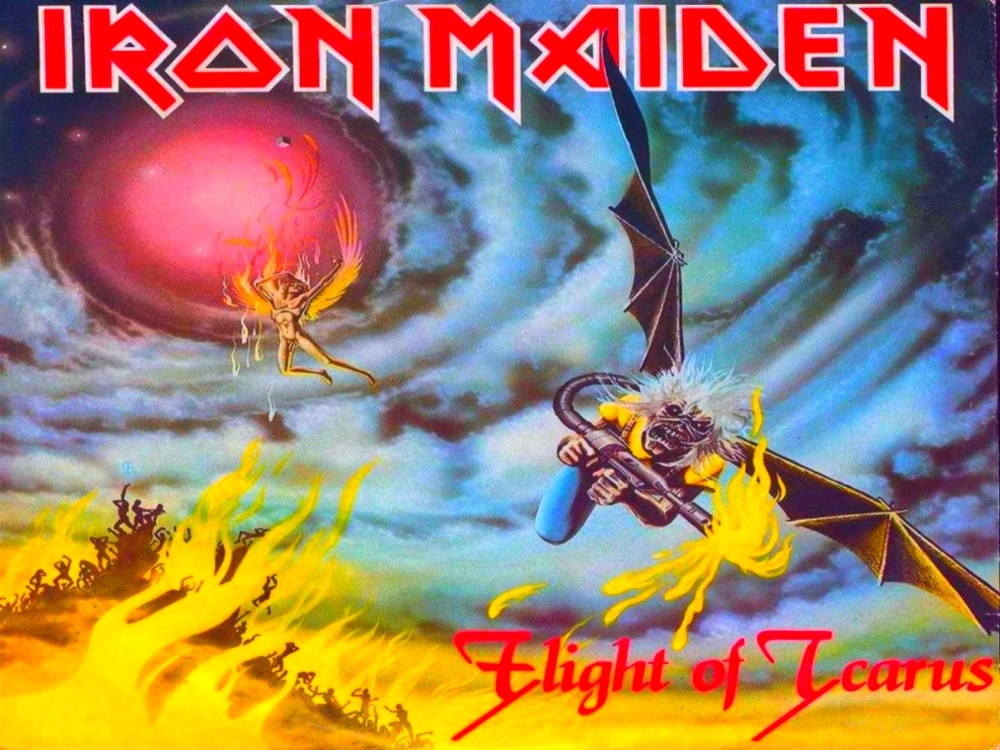 http://www.azlyrics.com/lyrics/ironmaiden/flightoficarus.html
https://www.youtube.com/watch?v=b8qDz7K1nbU